Laboratório Culinário de Manguinhos: 
Um Espaço de Promoção da Saúde
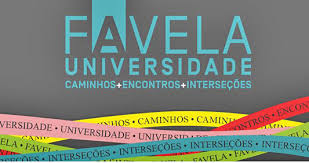 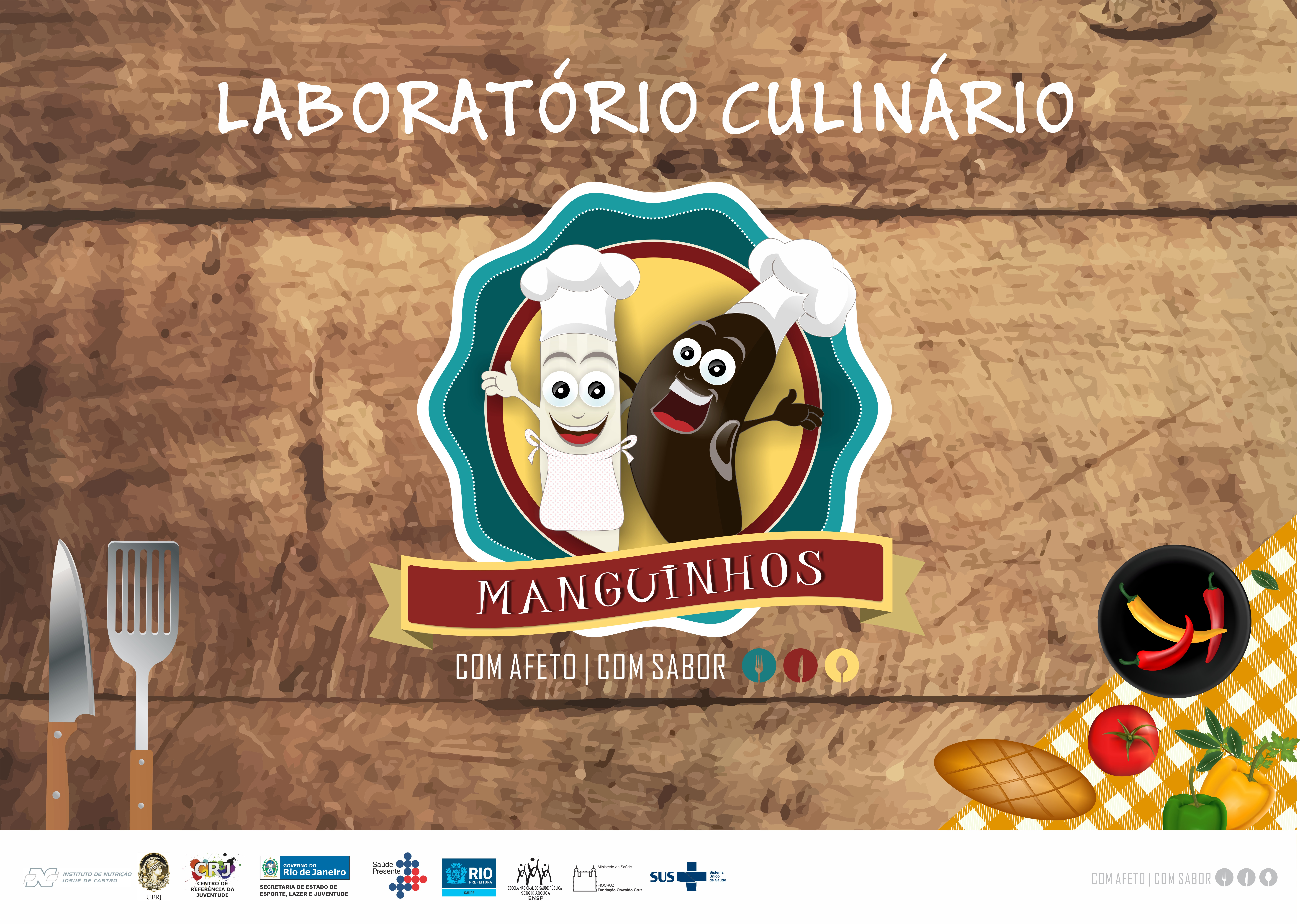 Rio de Janeiro, 29.03.2019
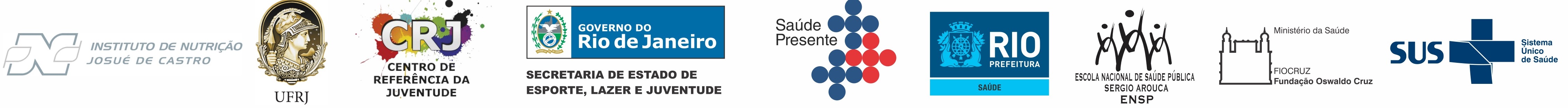 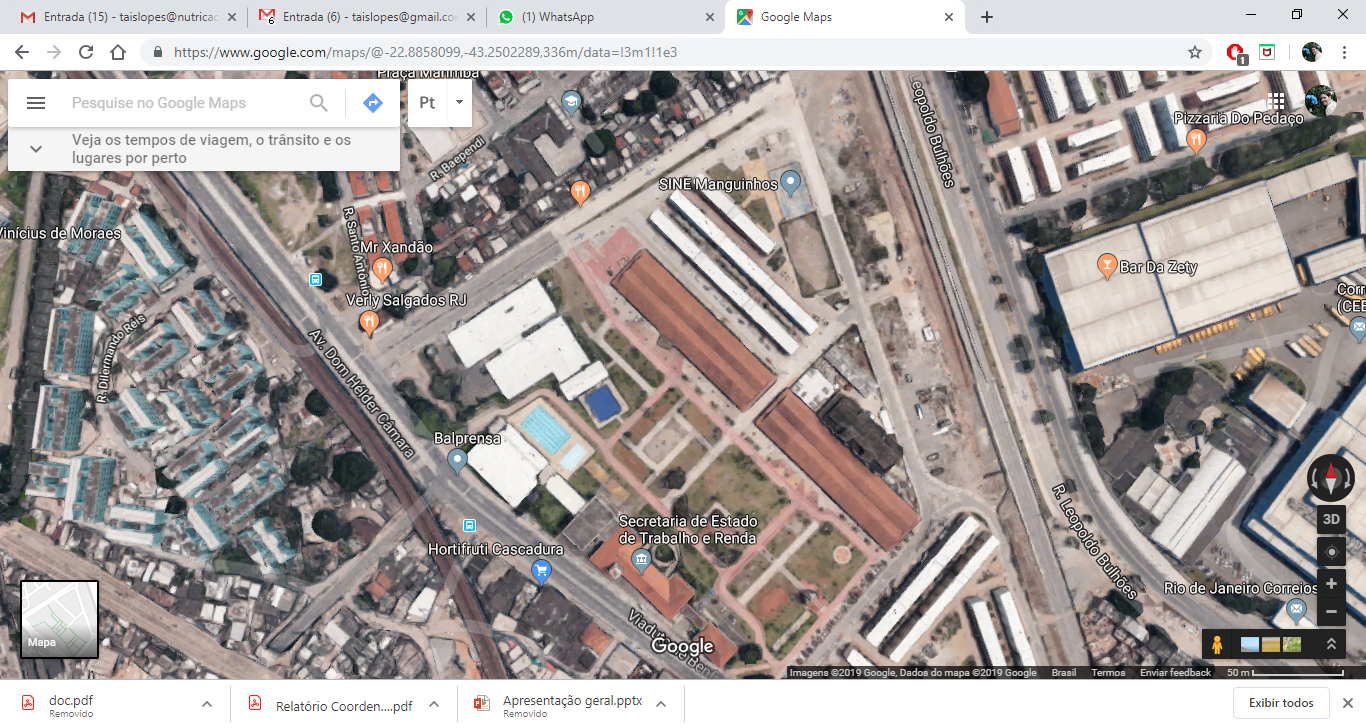 Localização:
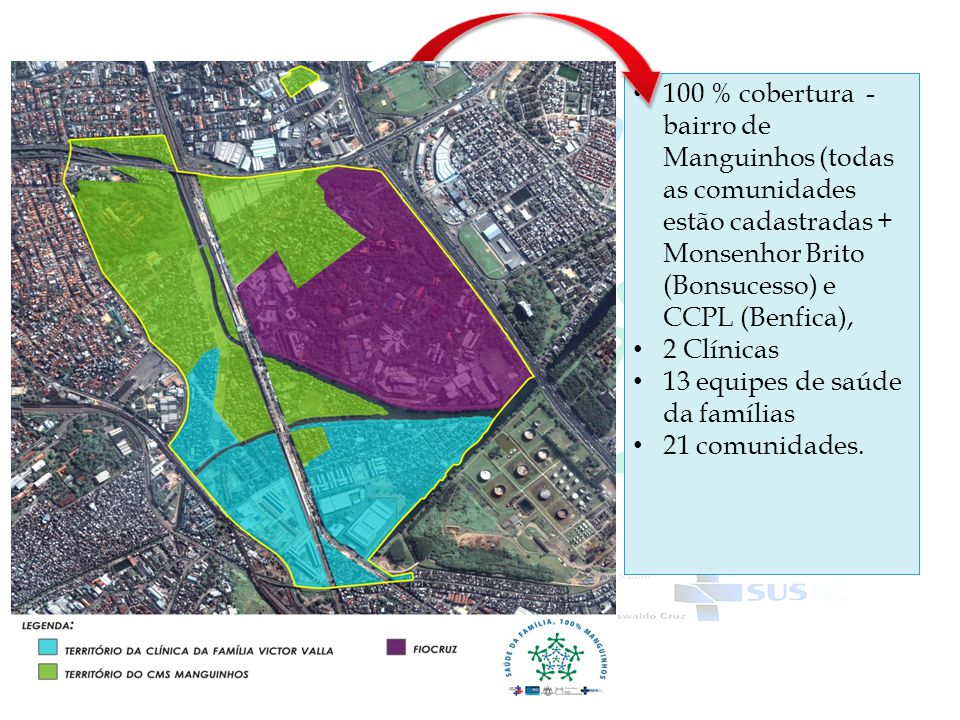 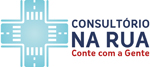 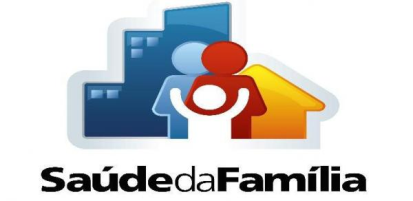 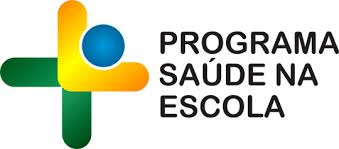 14 unidades escolares
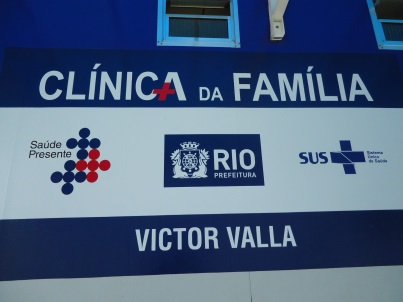 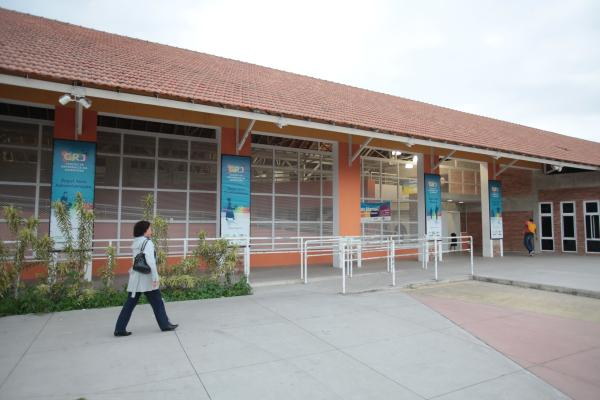 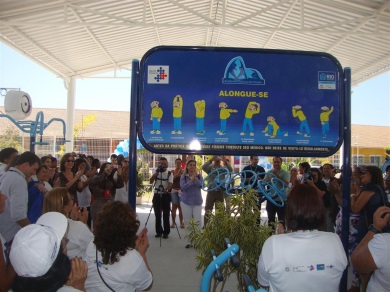 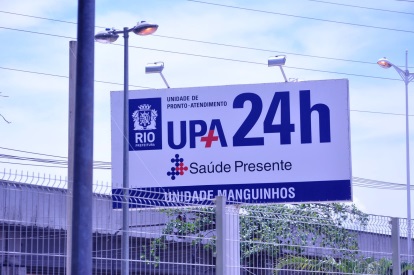 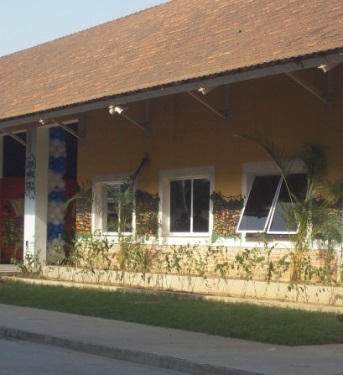 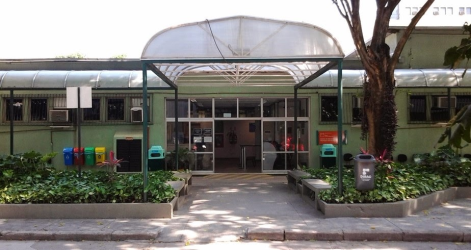 Referencial teórico para a ação
Capacitar usuários e profissionais do Sistema Único de Saúde para o preparo de alimentos sob o referencial da alimentação saudável, para a melhoria da qualidade de vida e saúde, configurando-se uma estratégia para promoção da Segurança Alimentar e Nutricional.
Objetivo Geral
1. Oficinas culinárias para promoção da alimentação saudável e geração/melhoria de renda para moradores de Manguinhos;
2. Educação continuada para profissionais de saúde e de educação do território para planejamento e execução das ações de promoção da saúde do Programa Saúde na Escola;
3. Formação de profissionais de saúde da atenção básica do Estado do Rio de Janeiro para uso das técnicas e habilidades culinárias para a promoção da alimentação saudável em seus respectivos territórios.
Eixos de atuação2019 a 2021
São realizadas oficinas com grupos específicos de promoção da saúde de responsabilidade das equipes do território, como crianças, gestantes, idosos, diabéticos, dentre outros. 

Profissionais de saúde e de educação do território para planejamento e execução das ações de promoção da saúde do Programa Saúde na Escola (PSE).

Profissionais de saúde da Atenção básica do Estado do Rio de Janeiro.
Público
Ações de extensão 2015-2018
124 ações
1.945 participantes
Ocorreram 11 ações ao longo do ano, totalizando um número de 204 participantes.
Início do projeto
Ocorreram 46 ações, totalizando 578 participantes.
2016
2018
2017
2015
Ocorreram 27 ações, totalizando 447 participantes.
Ocorreram 40 ações, totalizando 716 participantes.
2015
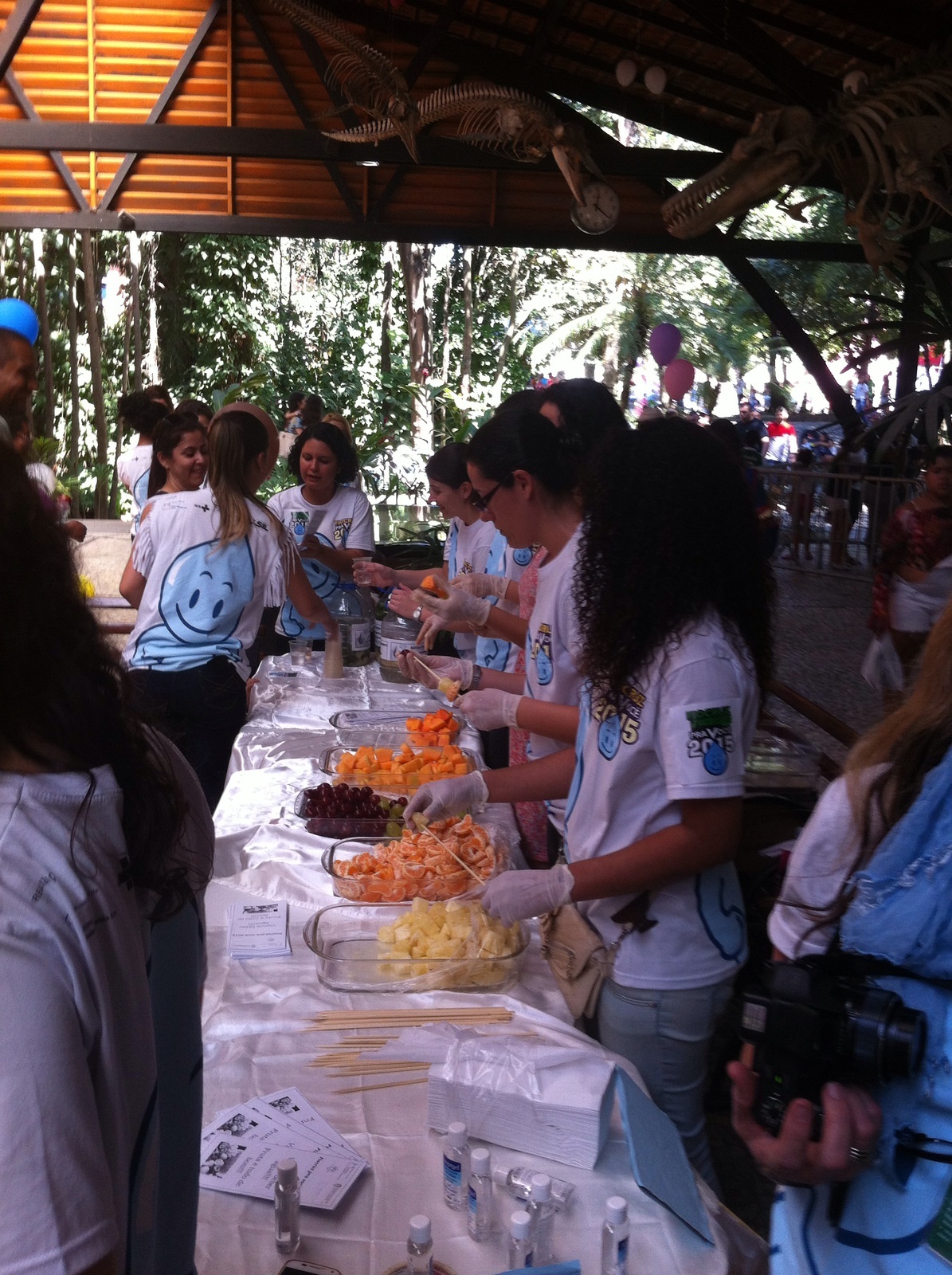 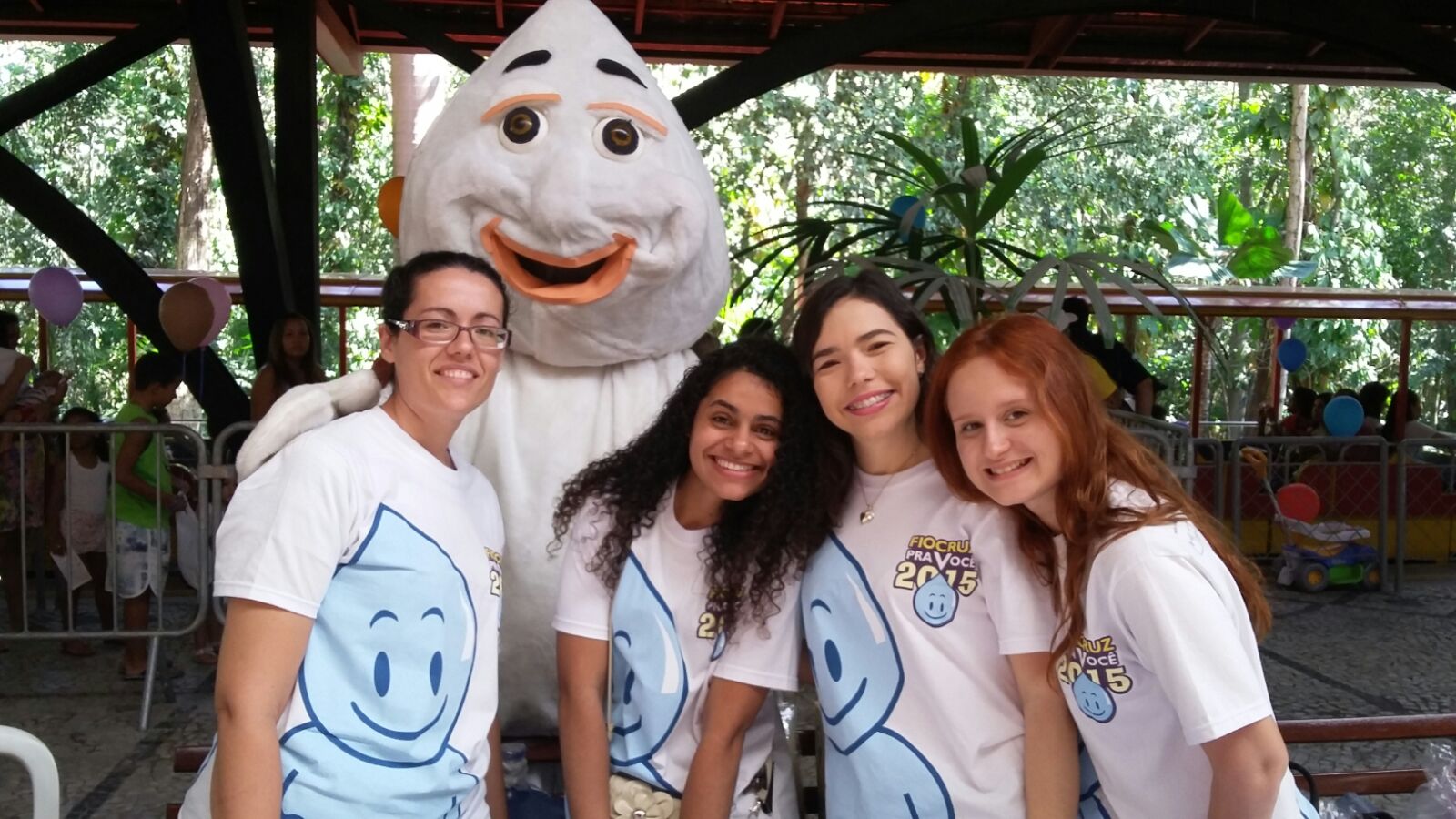 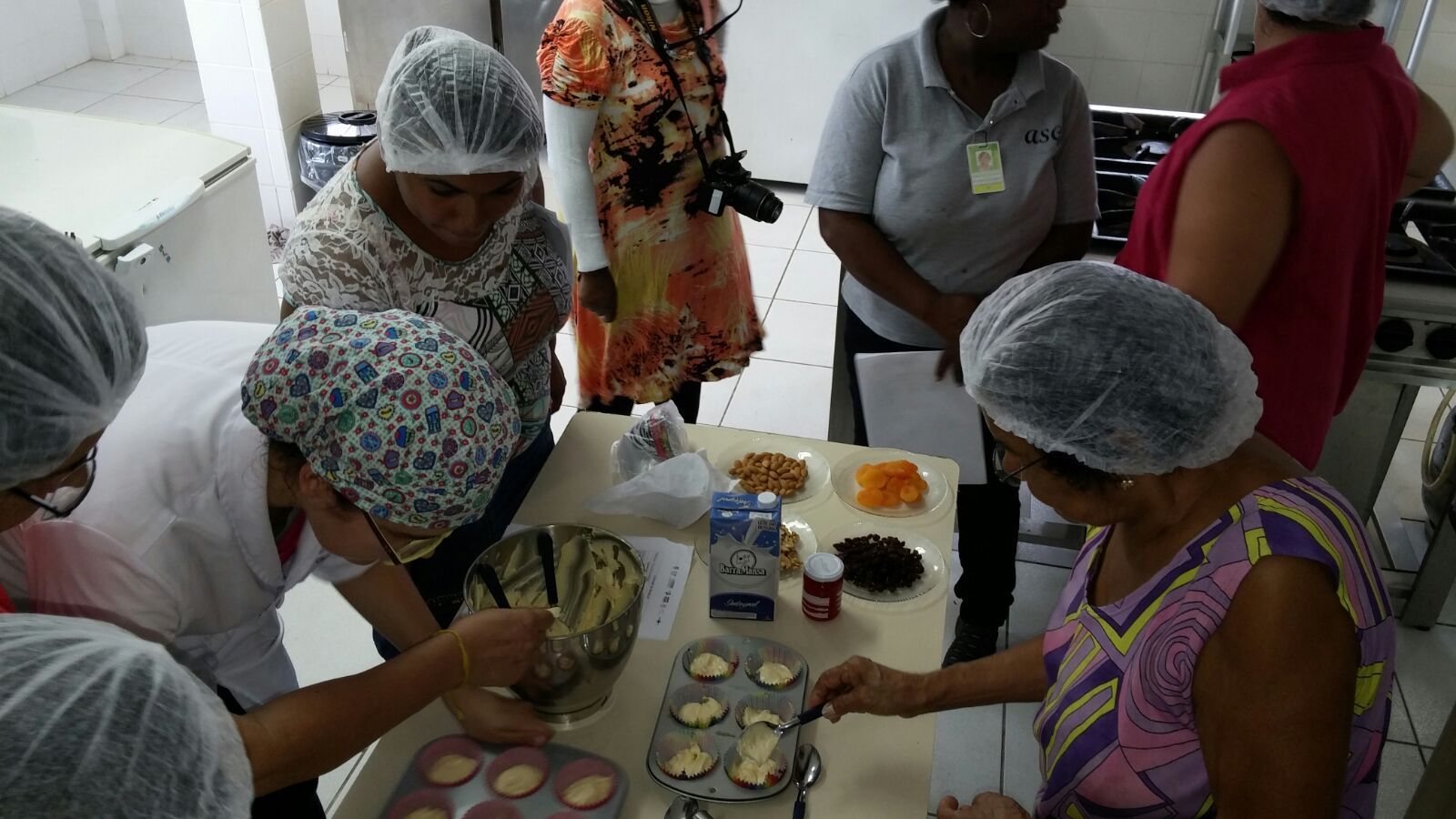 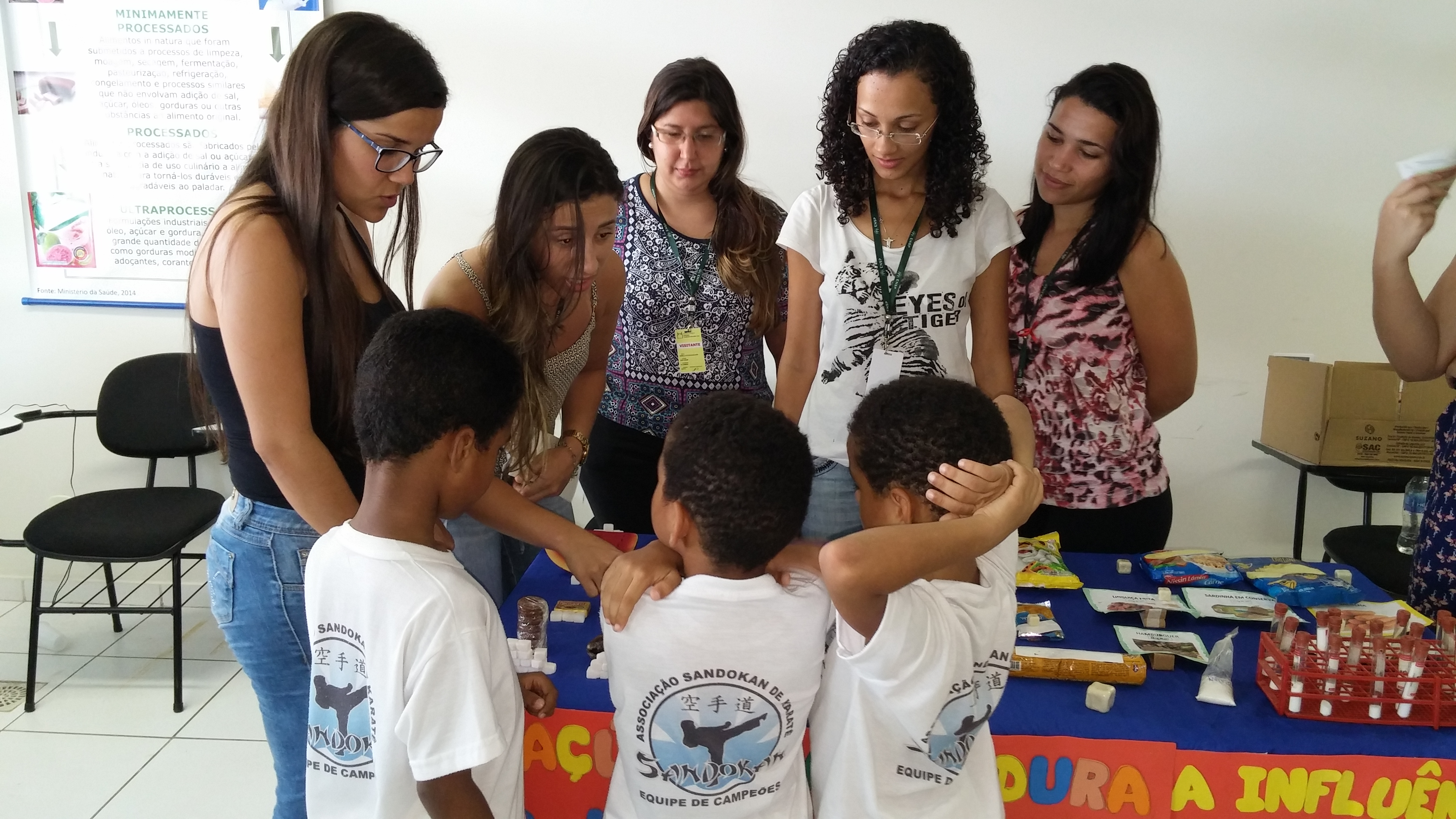 2016
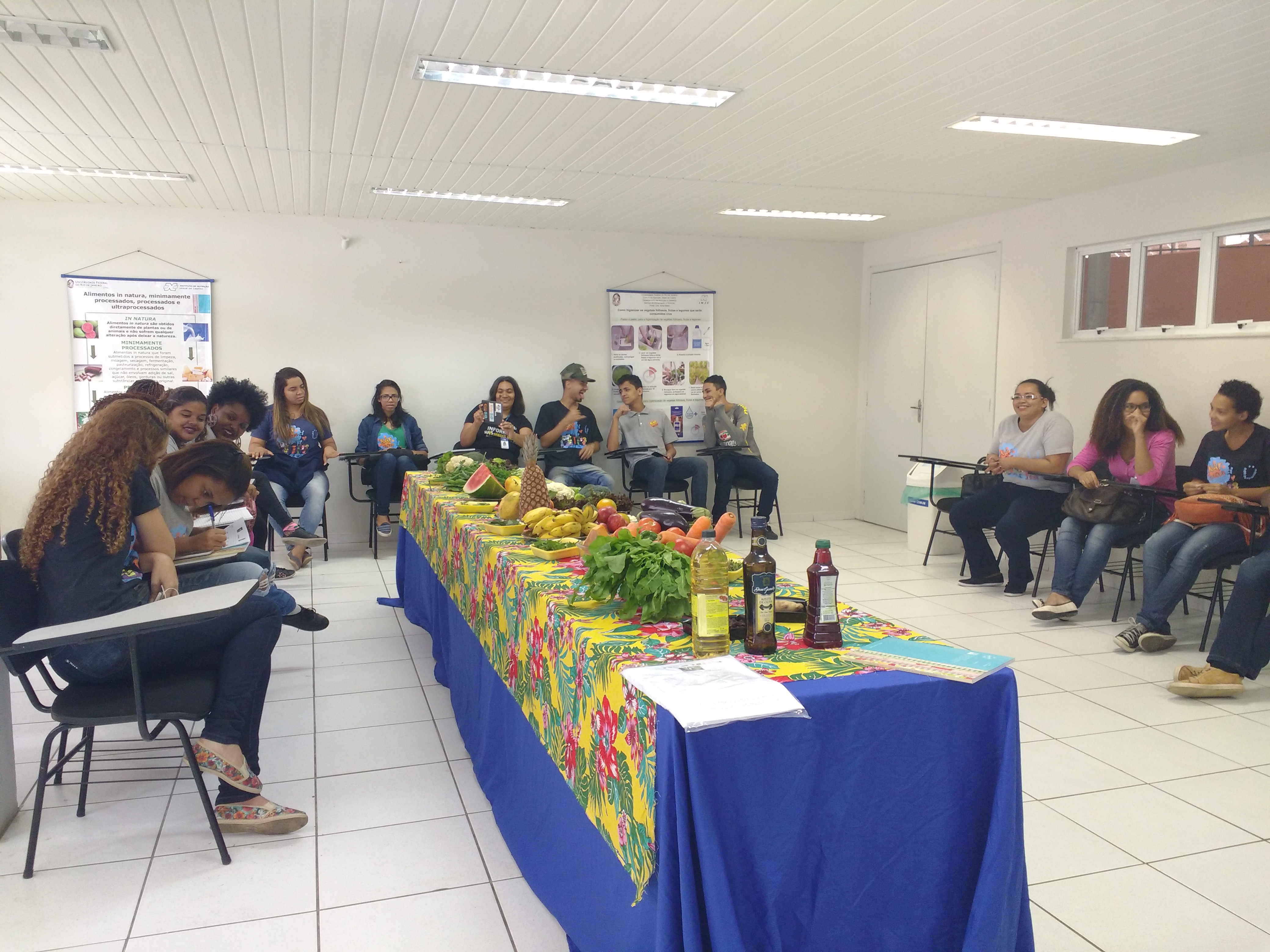 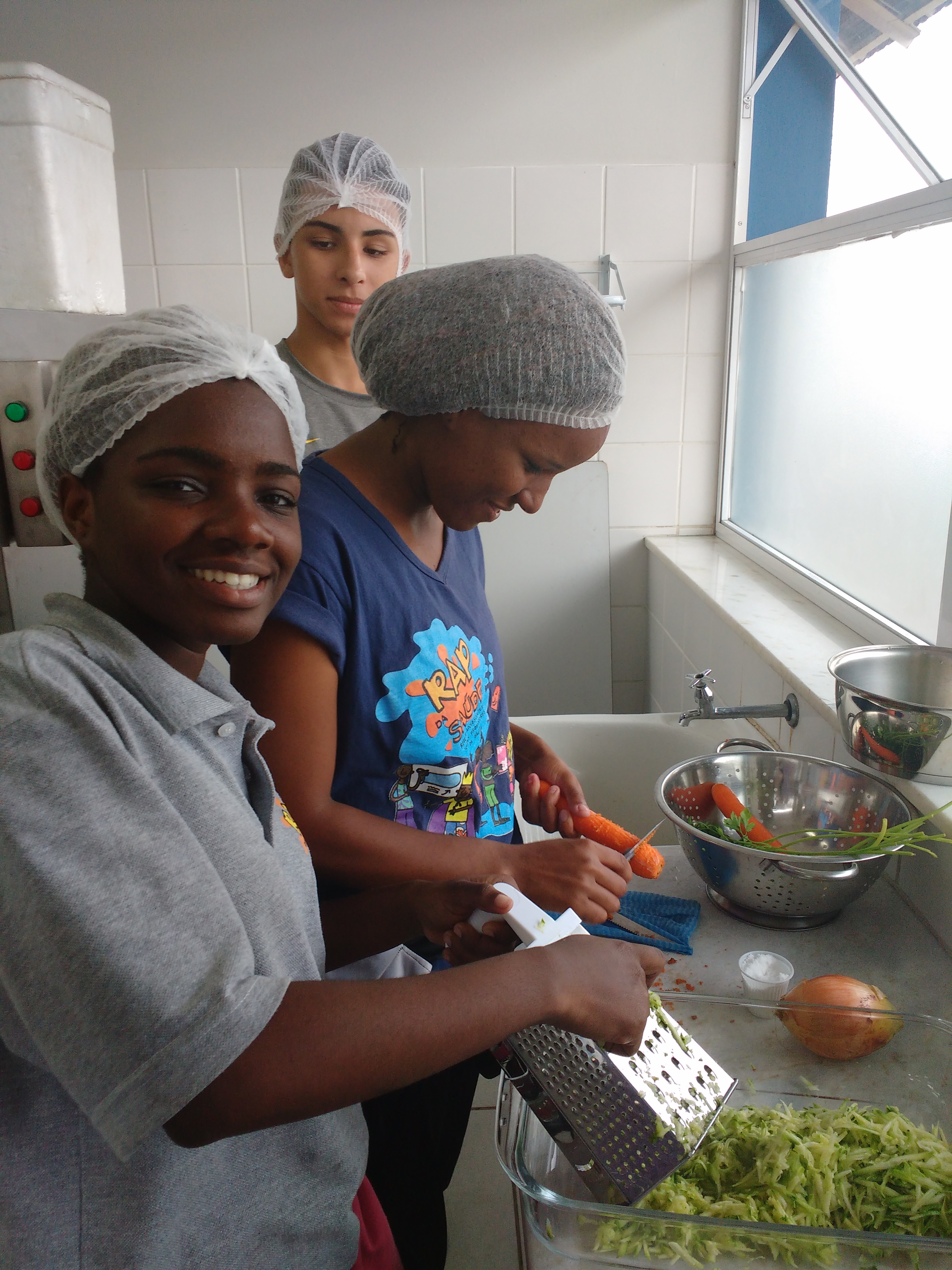 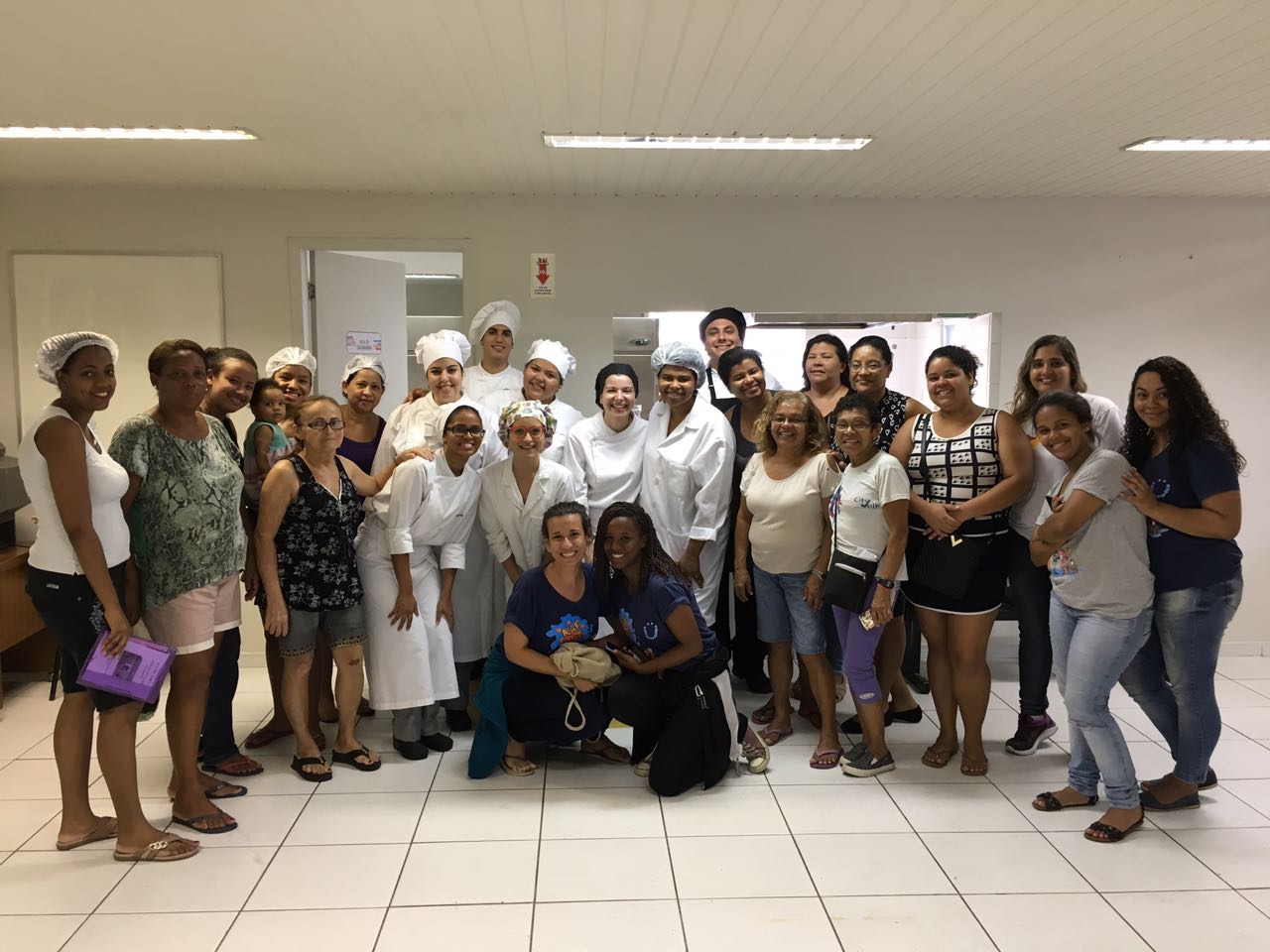 2017
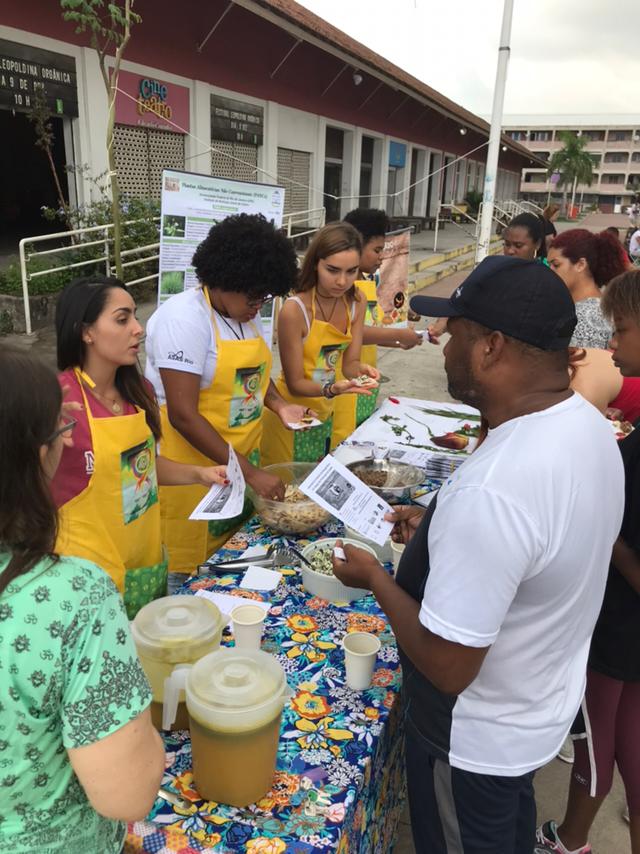 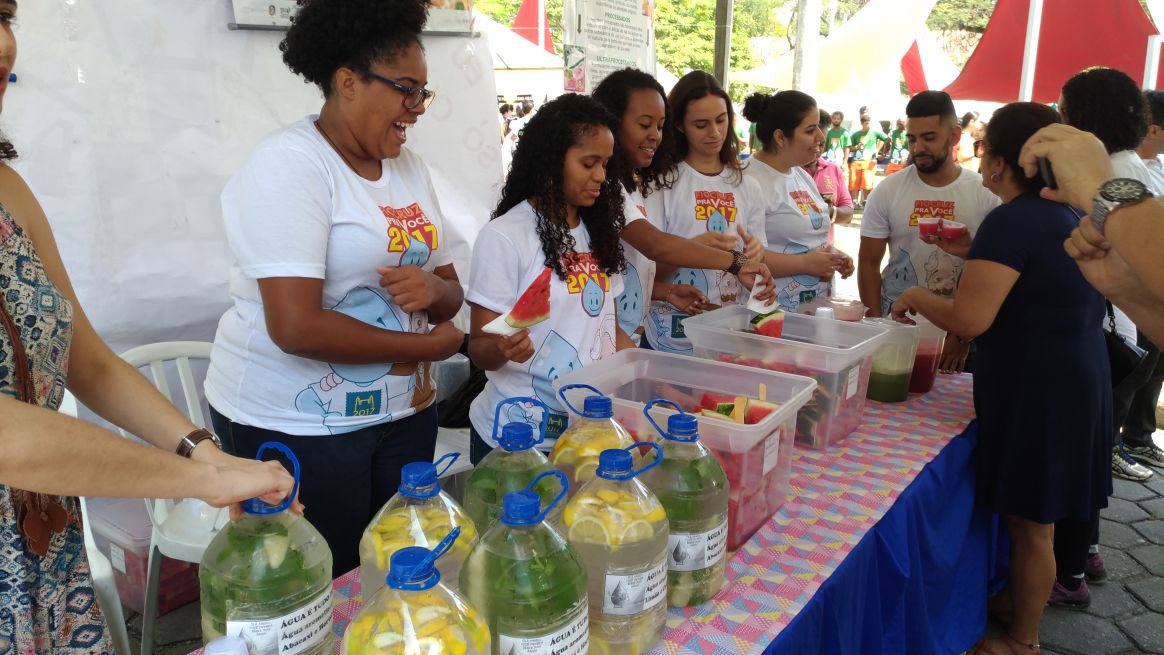 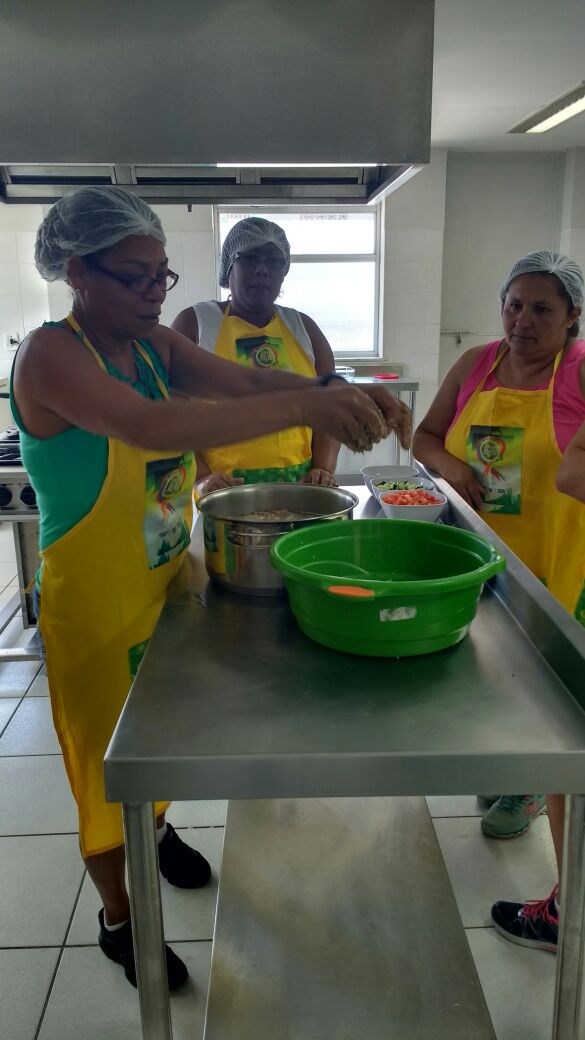 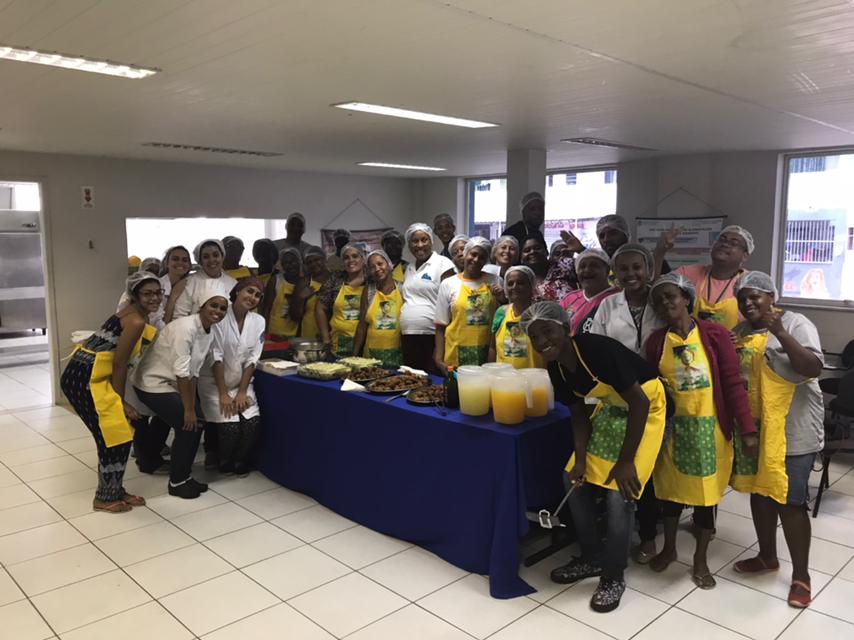 2018
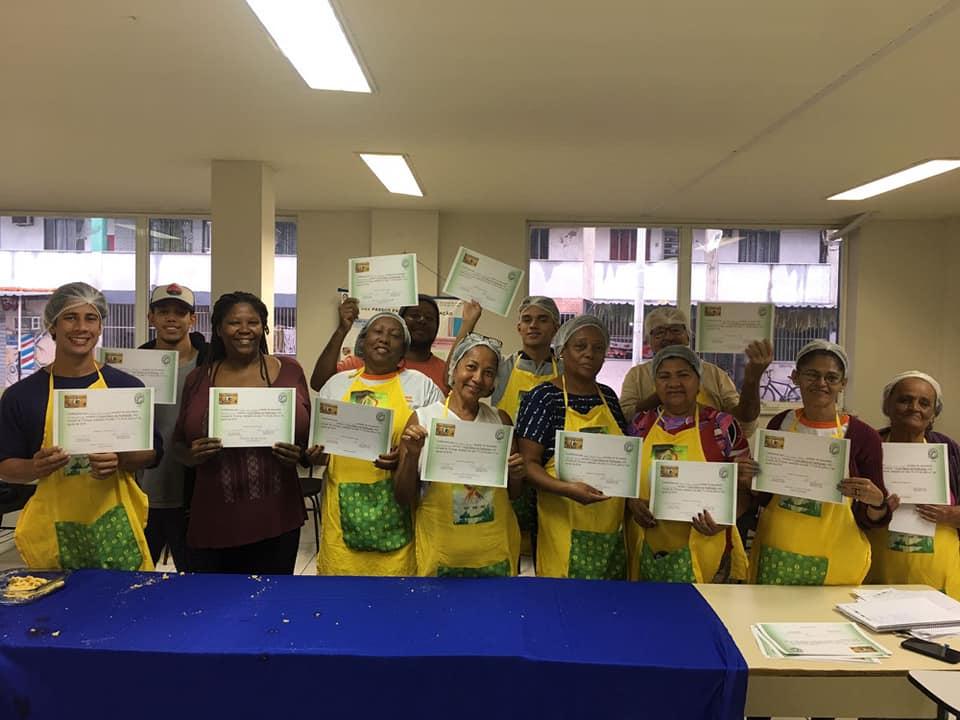 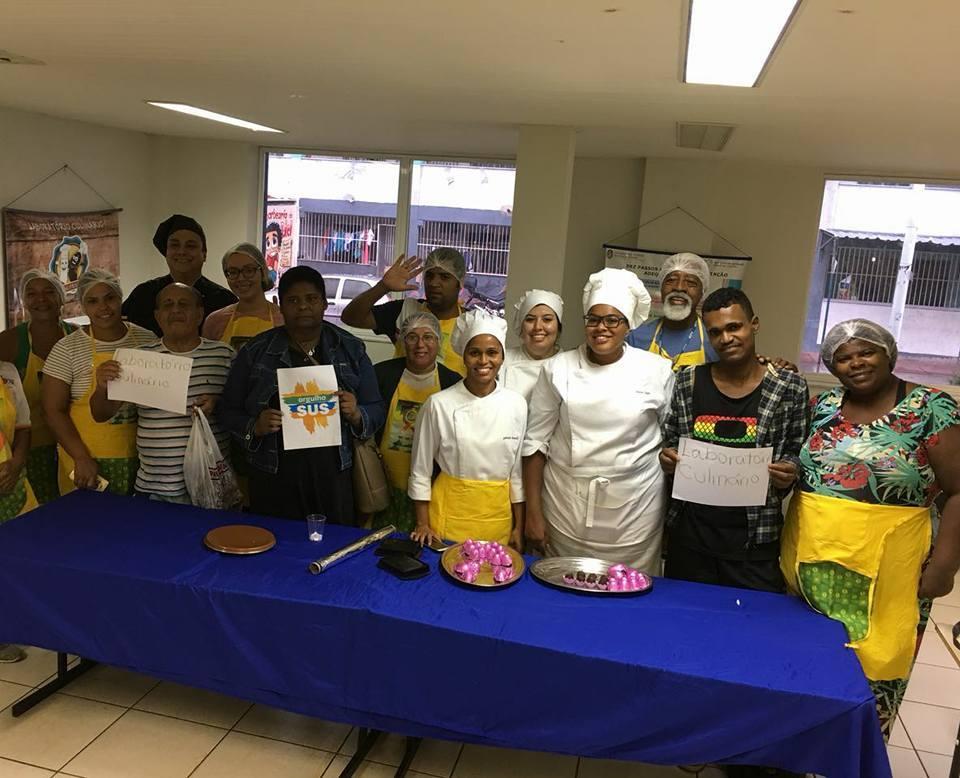 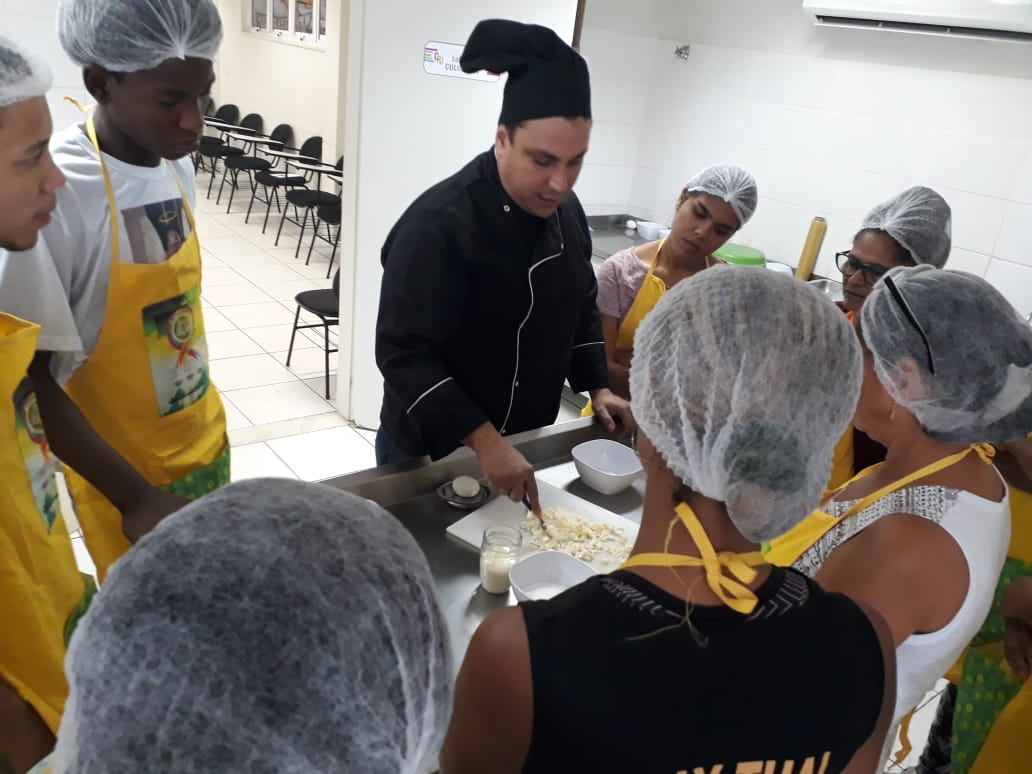 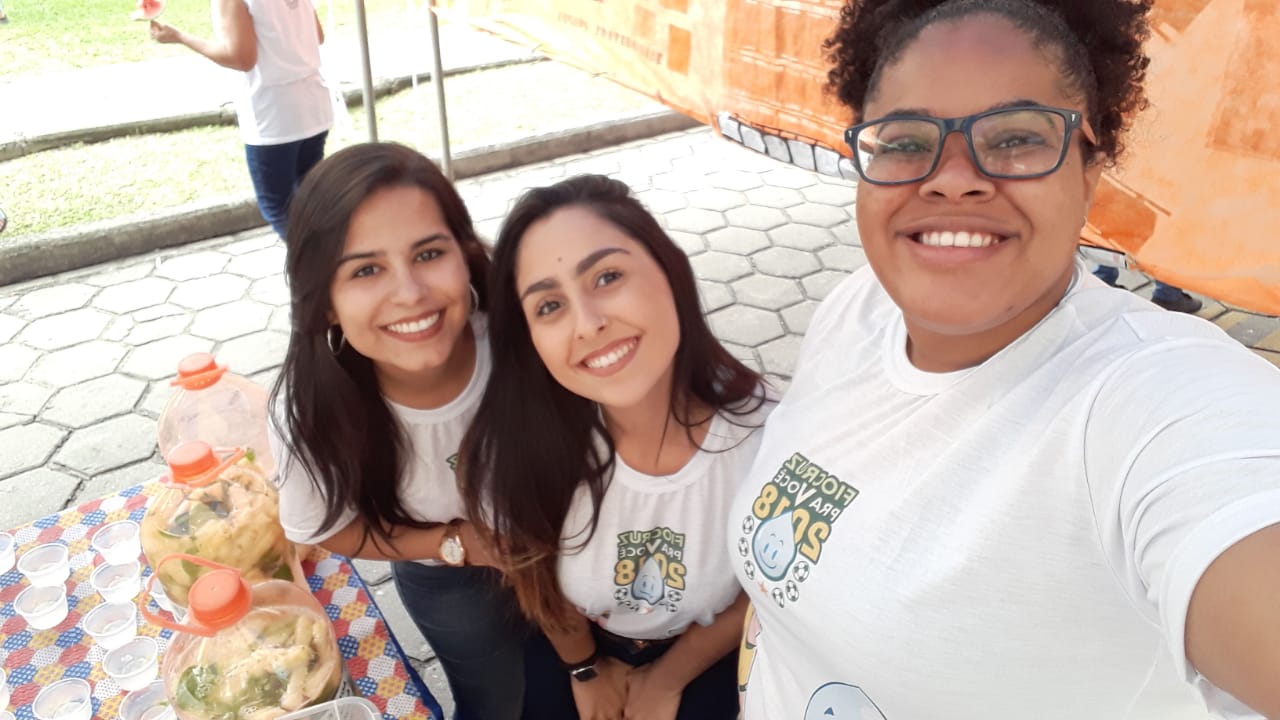 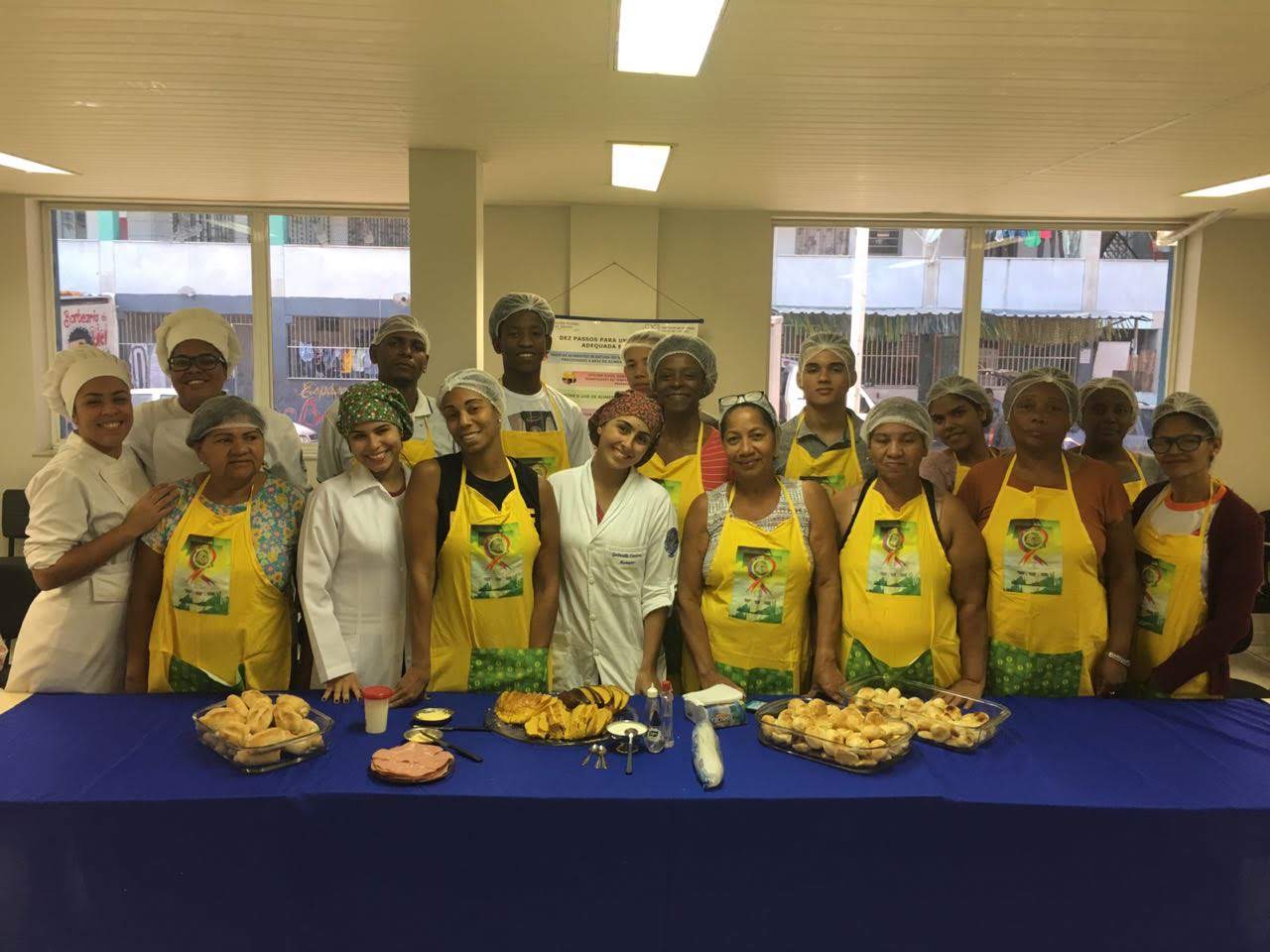 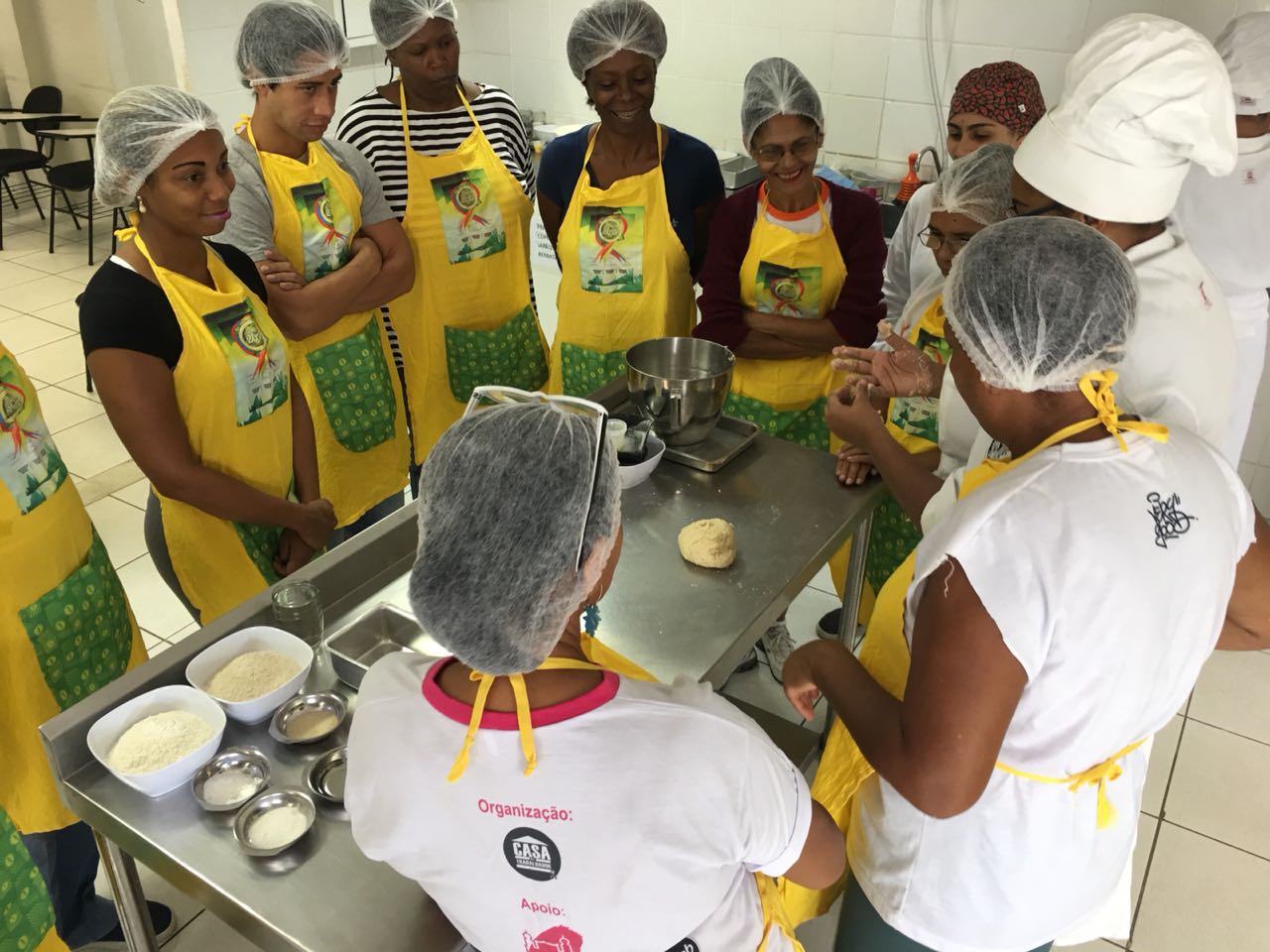 Trabalhos acadêmicos
2015
1 trabalho na SIAC (2 bolsistas)
2016
2 trabalhos apresentados na SIAC da UFRJ (2 bolsistas e 4 voluntários)Premiação na IV MOSTRA DE EXPERIÊNCIAS DE ALIMENTAÇÃO E NUTRIÇÃO NO SUS
2017
3 trabalhos apresentados na SIAC da UFRJ, sendo 1 menção honrosa (4 bolsistas e 2 voluntários)
2018
3 trabalhos apresentados da SIAC da UFRJ (3 bolsistas e 1 voluntário)
1 trabalho apresentado no “Sabores e Saberes” - INJC/UFRJ
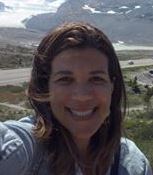 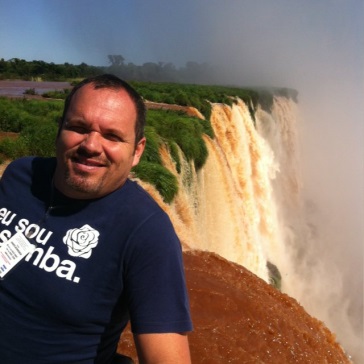 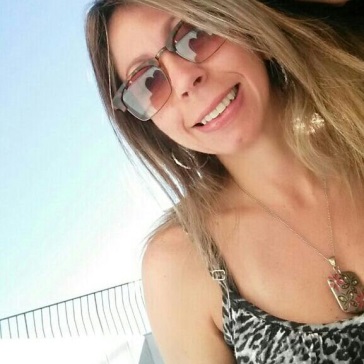 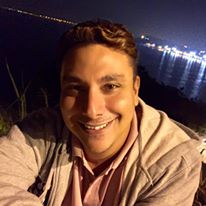 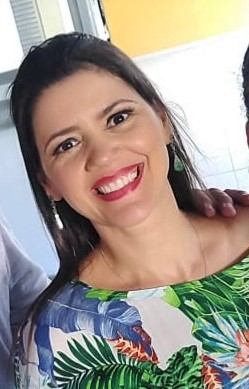 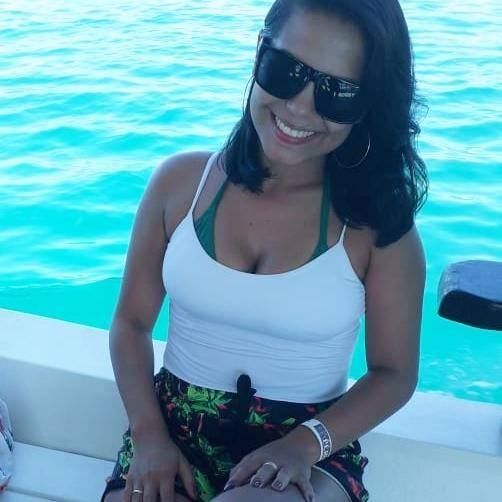 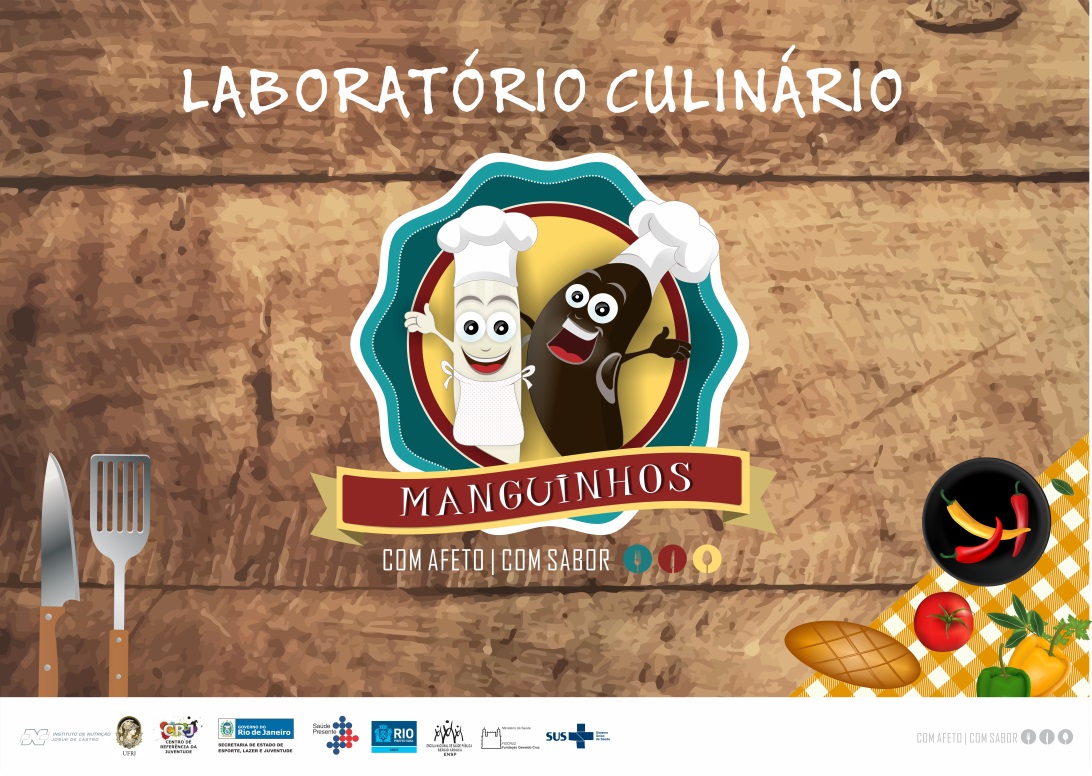 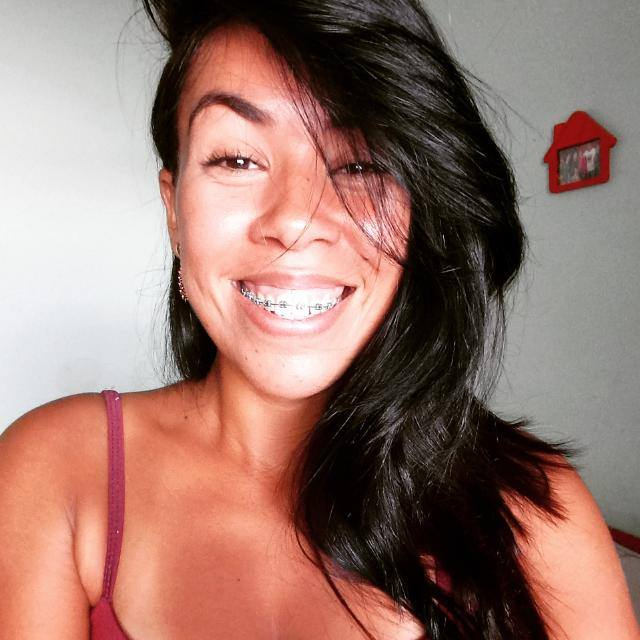 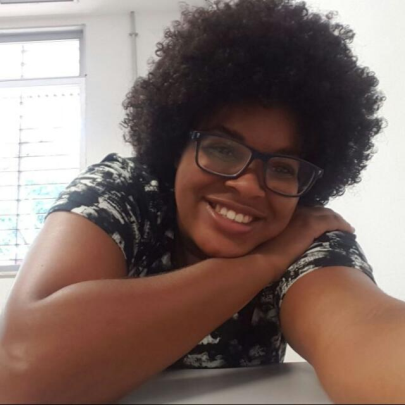 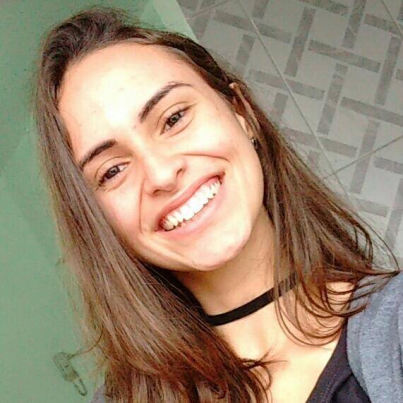 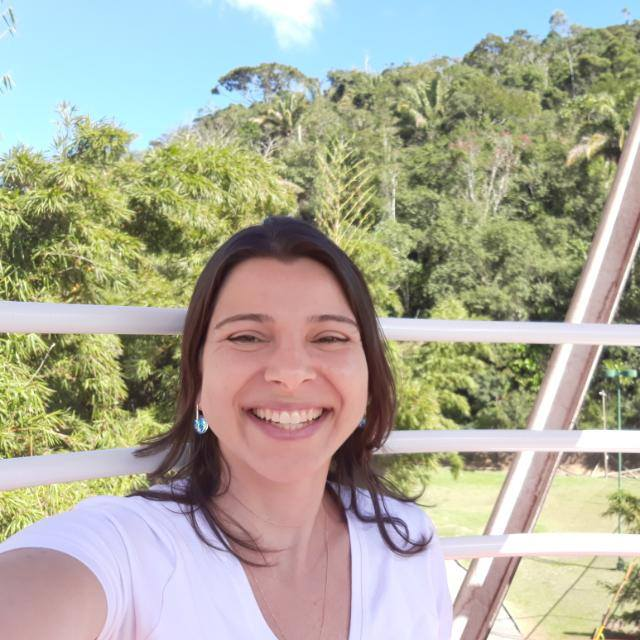 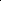 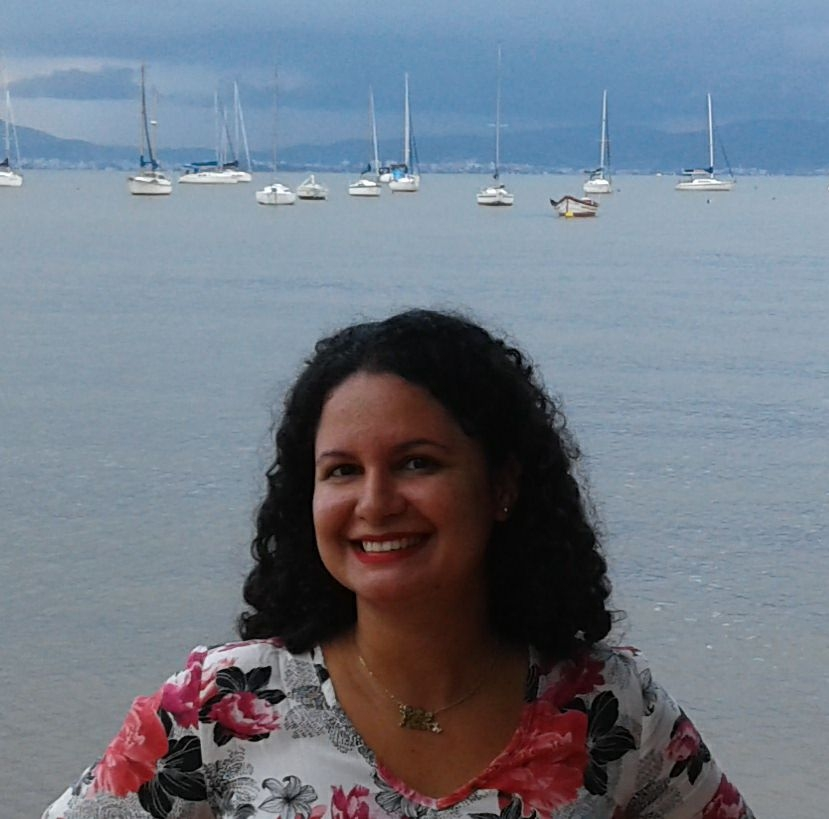 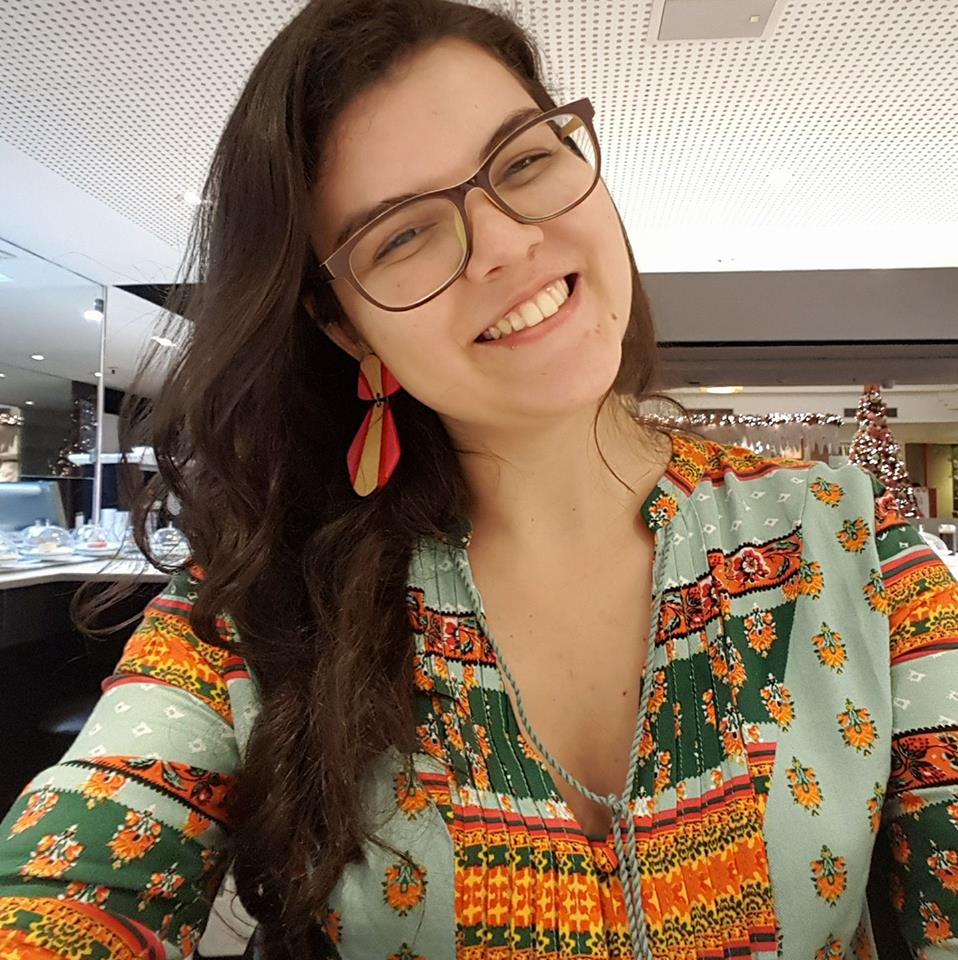 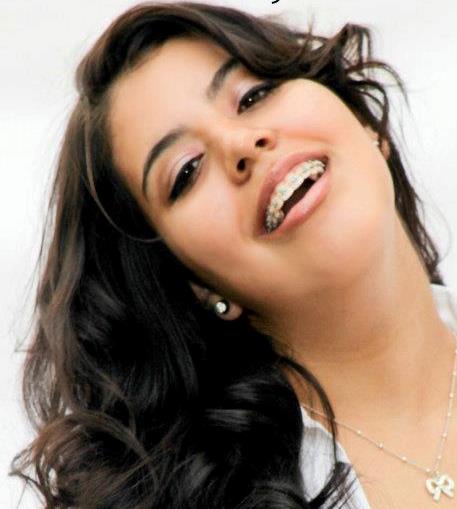 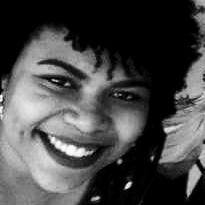 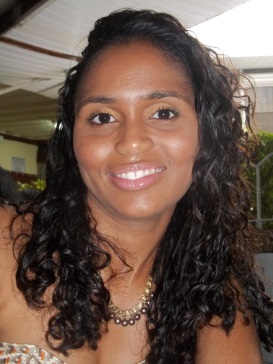 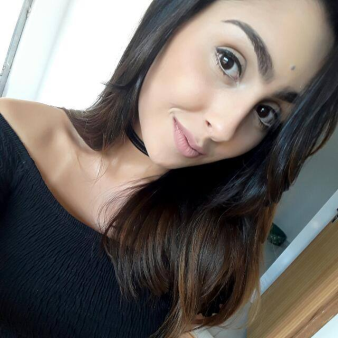 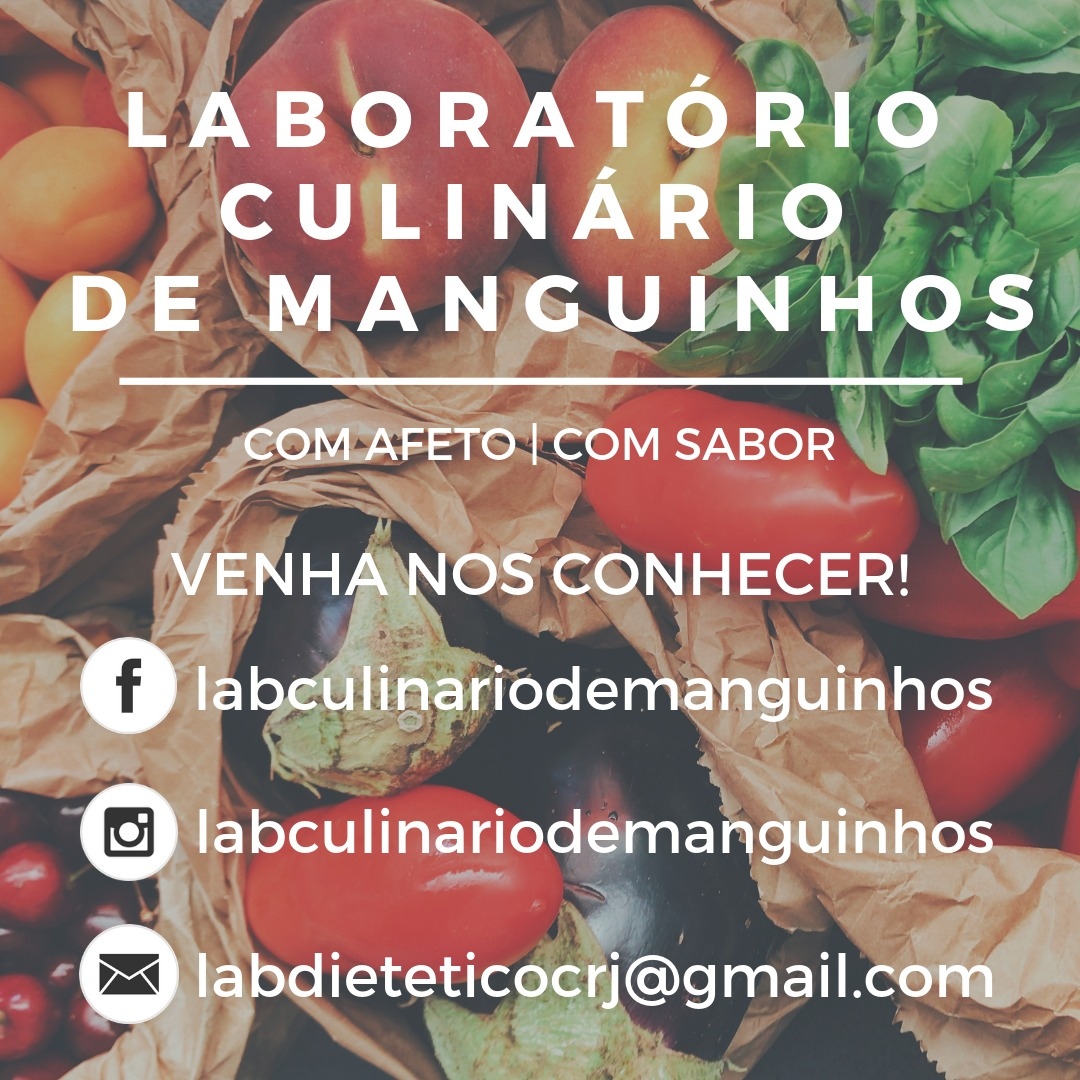 Obrigada!taislopes@nutricao.ufrj.br